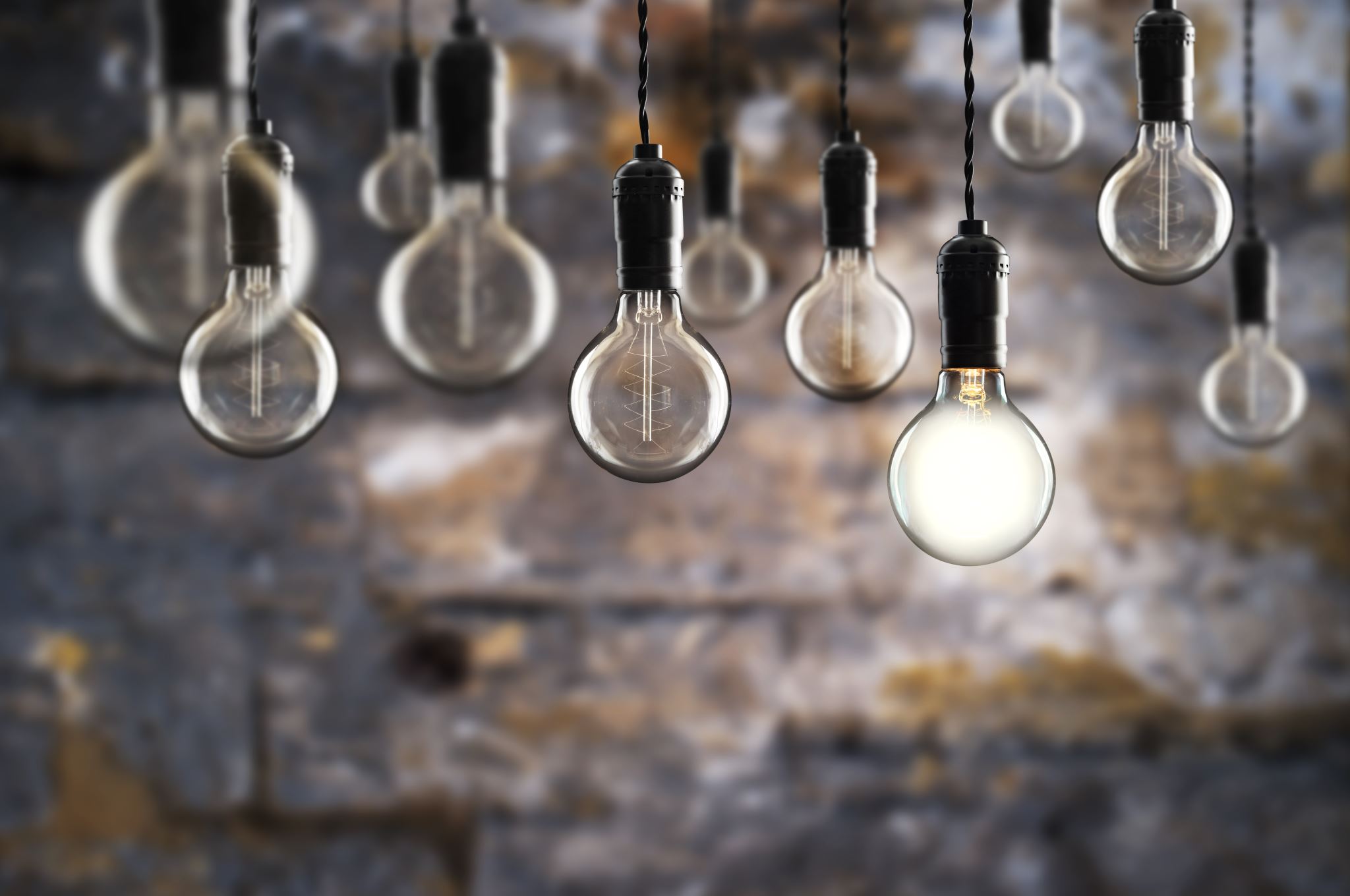 AGENDA
CAMPUS-WIDE BUSINESS MANAGERS MEETINGMay 28, 2020Zoom Meeting1:30 – 3:00 PM
Next Scheduled Meeting Date:
To Be Announced